Query Processing:Query Formulation
Ling573
NLP Systems and Applications
April 14, 2011
Roadmap
Motivation:
Retrieval gaps

Query Formulation:
Question Series
Query reformulation:
AskMSR patterns
MULDER parse-based formulation
Classic query expansion
Semantic resources
Pseudo-relevance feedback
Retrieval Gaps
Goal: 
Based on question,
Retrieve documents/passages that best capture answer
Retrieval Gaps
Goal: 
Based on question,
Retrieve documents/passages that best capture answer
Problem:
Mismatches in lexical choice, sentence structure
Retrieval Gaps
Goal: 
Based on question,
Retrieve documents/passages that best capture answer
Problem:
Mismatches in lexical choice, sentence structure
Q: How tall is Mt. Everest?
Retrieval Gaps
Goal: 
Based on question,
Retrieve documents/passages that best capture answer
Problem:
Mismatches in lexical choice, sentence structure
Q: How tall is Mt. Everest? 
A: The height of Everest is…
Retrieval Gaps
Goal: 
Based on question,
Retrieve documents/passages that best capture answer
Problem:
Mismatches in lexical choice, sentence structure
Q: How tall is Mt. Everest? 
A: The height of Everest is…
Q: When did the first American president take office?
A: George Washington was inaugurated in….
Query Formulation
Goals:
Query Formulation
Goals:
Overcome lexical gaps & structural differences
To enhance basic retrieval matching
To improve target sentence identification
Issues & Approaches:
Query Formulation
Goals:
Overcome lexical gaps & structural differences
To enhance basic retrieval matching
To improve target sentence identification
Issues & Approaches:
Differences in word forms:
Query Formulation
Goals:
Overcome lexical gaps & structural differences
To enhance basic retrieval matching
To improve target sentence identification
Issues & Approaches:
Differences in word forms:
Morphological analysis
Differences in lexical choice:
Query Formulation
Goals:
Overcome lexical gaps & structural differences
To enhance basic retrieval matching
To improve target sentence identification
Issues & Approaches:
Differences in word forms:
Morphological analysis
Differences in lexical choice:
Query expansion
Differences in structure
Query Formulation
Convert question suitable form for IR
Strategy depends on document collection
Web (or similar large collection):
‘stop structure’ removal: 
Delete function words, q-words, even low content verbs
Corporate sites (or similar smaller collection):
Query expansion
Can’t count on document diversity to recover word variation
Add morphological variants, WordNet as thesaurus
Reformulate as declarative: rule-based
Where is X located -> X is located in
Question Series
TREC 2003-…
Target: PERS, ORG,..
Assessors create series of questions about target
Intended to model interactive Q/A, but often stilted
Introduces pronouns, anaphora
Question Series
TREC 2003-…
Target: PERS, ORG,..
Assessors create series of questions about target
Intended to model interactive Q/A, but often stilted
Introduces pronouns, anaphora
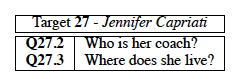 Handling Question Series
Given target and series, how deal with reference?
Handling Question Series
Given target and series, how deal with reference?
Shallowest approach:
Concatenation:
Add the ‘target’ to the question
Handling Question Series
Given target and series, how deal with reference?
Shallowest approach:
Concatenation:
Add the ‘target’ to the question
Shallow approach:
Replacement:
Replace all pronouns with target
Handling Question Series
Given target and series, how deal with reference?
Shallowest approach:
Concatenation:
Add the ‘target’ to the question
Shallow approach:
Replacement:
Replace all pronouns with target
Least shallow approach:
Heuristic reference resolution
Question Series Results
No clear winning strategy
Question Series Results
No clear winning strategy
All largely about the target
So no big win for anaphora resolution
If using bag-of-words features in search, works fine
Question Series Results
No clear winning strategy
All largely about the target
So no big win for anaphora resolution
If using bag-of-words features in search, works fine

‘Replacement’ strategy can be problematic 
E.g. Target=Nirvana:
What is their biggest hit?
Question Series Results
No clear winning strategy
All largely about the target
So no big win for anaphora resolution
If using bag-of-words features in search, works fine

‘Replacement’ strategy can be problematic 
E.g. Target=Nirvana:
What is their biggest hit?
When was the band formed?
Question Series Results
No clear winning strategy
All largely about the target
So no big win for anaphora resolution
If using bag-of-words features in search, works fine

‘Replacement’ strategy can be problematic 
E.g. Target=Nirvana:
What is their biggest hit?
When was the band formed?
Wouldn’t replace ‘the band’
Question Series Results
No clear winning strategy
All largely about the target
So no big win for anaphora resolution
If using bag-of-words features in search, works fine

‘Replacement’ strategy can be problematic 
E.g. Target=Nirvana:
What is their biggest hit?
When was the band formed?
Wouldn’t replace ‘the band’

Most teams concatenate
AskMSR
Shallow Processing for QA 
(Dumais et al 2002, Lin2007)
1
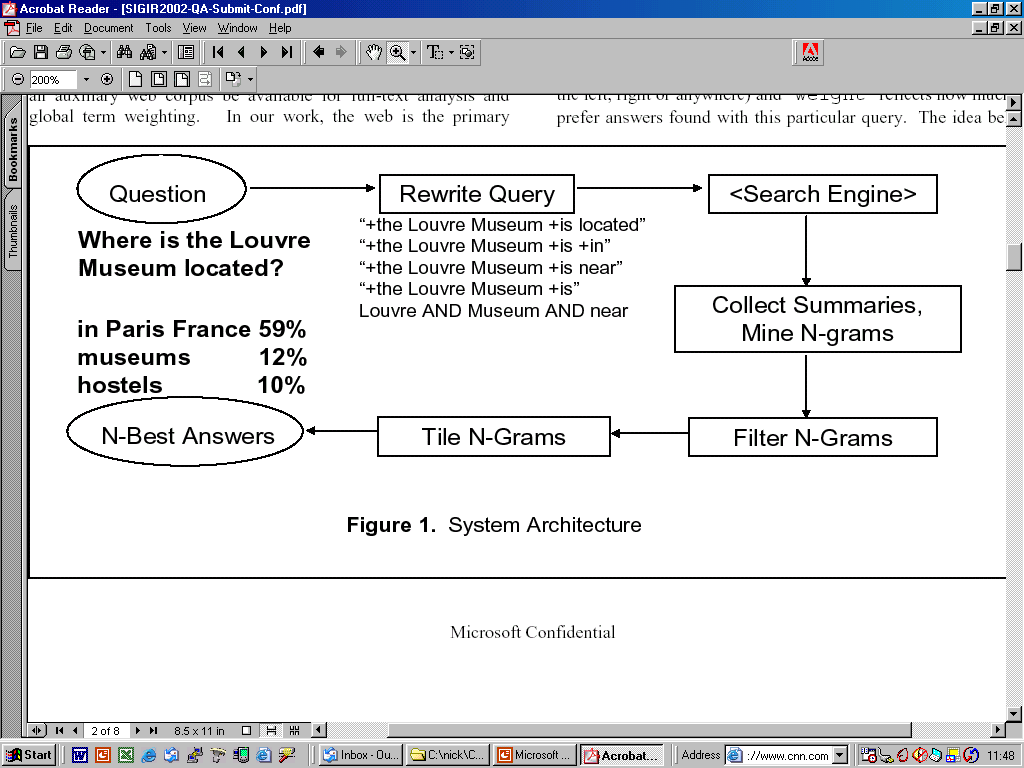 2
3
4
5
Intuition
Redundancy is useful!
If similar strings appear in many candidate answers, likely to be solution
Even if can’t find obvious answer strings
Intuition
Redundancy is useful!
If similar strings appear in many candidate answers, likely to be solution
Even if can’t find obvious answer strings
Q: How many times did Bjorn Borg win Wimbledon?
Bjorn Borg blah blah blah Wimbledon blah 5 blah
 Wimbledon blah blah blah  Bjorn Borg blah  37 blah.
 blah Bjorn Borg  blah blah 5  blah blah Wimbledon
 5 blah blah  Wimbledon blah blah  Bjorn Borg.
Intuition
Redundancy is useful!
If similar strings appear in many candidate answers, likely to be solution
Even if can’t find obvious answer strings
Q: How many times did Bjorn Borg win Wimbledon?
Bjorn Borg blah blah blah Wimbledon blah 5 blah
 Wimbledon blah blah blah  Bjorn Borg blah  37 blah.
 blah Bjorn Borg  blah blah 5  blah blah Wimbledon
 5 blah blah  Wimbledon blah blah  Bjorn Borg.
Probably 5
Query Reformulation
Identify question type:	
E.g. Who, When, Where,…
Create question-type specific rewrite rules:
Query Reformulation
Identify question type:	
E.g. Who, When, Where,…
Create question-type specific rewrite rules:
Hypothesis: Wording of question similar to answer
For ‘where’ queries, move ‘is’ to all possible positions
Where is the Louvre Museum located? =>
Is the Louvre Museum located
The is Louvre Museum located
The Louvre Museum is located, .etc.
Query Reformulation
Identify question type:	
E.g. Who, When, Where,…
Create question-type specific rewrite rules:
Hypothesis: Wording of question similar to answer
For ‘where’ queries, move ‘is’ to all possible positions
Where is the Louvre Museum located? =>
Is the Louvre Museum located
The is Louvre Museum located
The Louvre Museum is located, .etc.
Create type-specific answer type (Person, Date, Loc)
Query Form Generation
3 query forms: 
Initial baseline query
Query Form Generation
3 query forms: 
Initial baseline query
Exact reformulation:	weighted 5 times higher
Attempts to anticipate location of answer
Query Form Generation
3 query forms: 
Initial baseline query
Exact reformulation:	weighted 5 times higher
Attempts to anticipate location of answer
Extract using surface patterns
“When was the telephone invented?”
Query Form Generation
3 query forms: 
Initial baseline query
Exact reformulation:	weighted 5 times higher
Attempts to anticipate location of answer
Extract using surface patterns
“When was the telephone invented?”
“the telephone was invented ?x”
Query Form Generation
3 query forms: 
Initial baseline query
Exact reformulation:	weighted 5 times higher
Attempts to anticipate location of answer
Extract using surface patterns
“When was the telephone invented?”
“the telephone was invented ?x”
Generated by ~12 pattern matching rules on terms, POS
E.g. wh-word did A verb B -
Query Form Generation
3 query forms: 
Initial baseline query
Exact reformulation:	weighted 5 times higher
Attempts to anticipate location of answer
Extract using surface patterns
“When was the telephone invented?”
“the telephone was invented ?x”
Generated by ~12 pattern matching rules on terms, POS
E.g. wh-word did A verb B -> A verb+ed B ?x (general)
Where is A? ->
Query Form Generation
3 query forms: 
Initial baseline query
Exact reformulation:	weighted 5 times higher
Attempts to anticipate location of answer
Extract using surface patterns
“When was the telephone invented?”
“the telephone was invented ?x”
Generated by ~12 pattern matching rules on terms, POS
E.g. wh-word did A verb B -> A verb+ed B ?x (general)
Where is A? -> A is located in ?x  (specific)
Inexact reformulation: bag-of-words
Query Reformulation
Examples
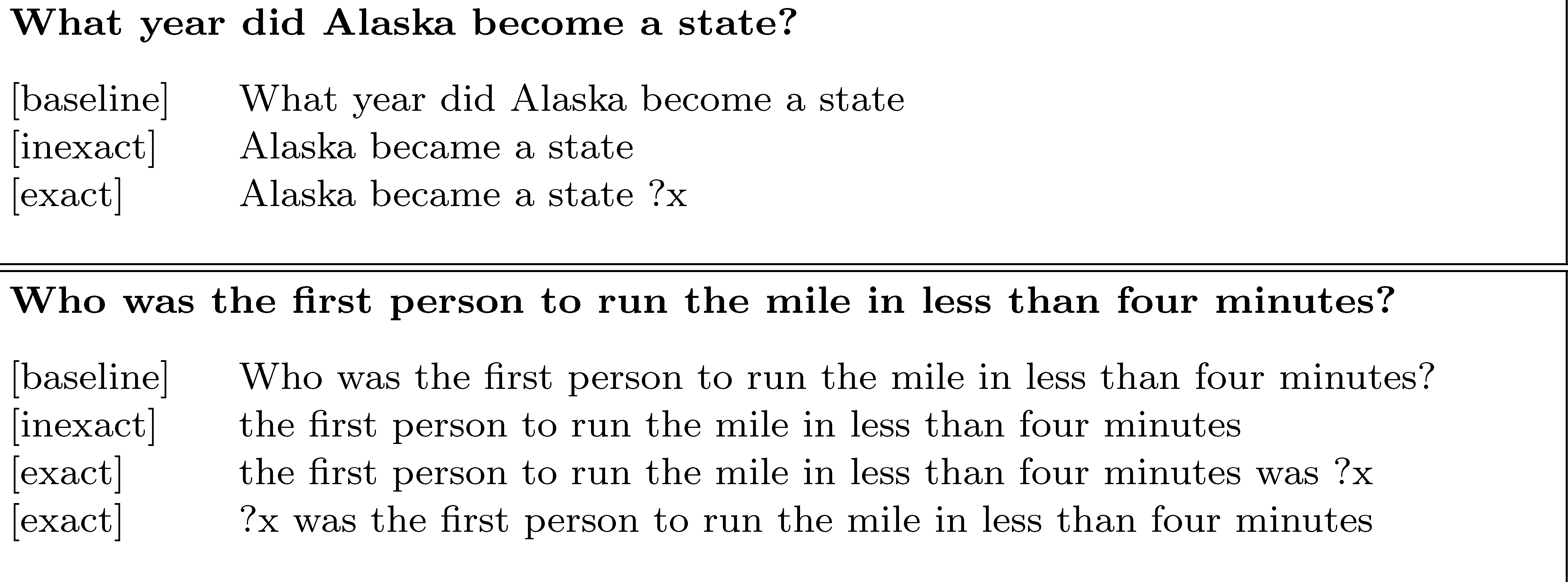 Deeper Processing for Query Formulation
MULDER (Kwok, Etzioni, & Weld)
Converts question to multiple search queries
Forms which match target
Vary specificity of query
Most general bag of keywords
Most specific partial/full phrases
Deeper Processing for Query Formulation
MULDER (Kwok, Etzioni, & Weld)
Converts question to multiple search queries
Forms which match target
Vary specificity of query
Most general bag of keywords
Most specific partial/full phrases
Employs full parsing augmented with morphology
Syntax for Query Formulation
Parse-based transformations:	
Applies transformational grammar rules to questions
Syntax for Query Formulation
Parse-based transformations:	
Applies transformational grammar rules to questions
Example rules:
Subject-auxiliary movement:
Q: Who was the first American in space?
Syntax for Query Formulation
Parse-based transformations:	
Applies transformational grammar rules to questions
Example rules:
Subject-auxiliary movement:
Q: Who was the first American in space?
Alt: was the first American…; the first American in space was
Subject-verb movement:
Who shot JFK?
Syntax for Query Formulation
Parse-based transformations:	
Applies transformational grammar rules to questions
Example rules:
Subject-auxiliary movement:
Q: Who was the first American in space?
Alt: was the first American…; the first American in space was
Subject-verb movement:
Who shot JFK? => shot JFK
Etc
Morphology based transformation:
Verb-conversion: do-aux+v-inf
Syntax for Query Formulation
Parse-based transformations:	
Applies transformational grammar rules to questions
Example rules:
Subject-auxiliary movement:
Q: Who was the first American in space?
Alt: was the first American…; the first American in space was
Subject-verb movement:
Who shot JFK? => shot JFK
Etc
Morphology based transformation:
Verb-conversion: do-aux+v-inf => conjugated verb
Machine Learning Approaches
Diverse approaches:
Assume annotated query logs, annotated question sets, matched query/snippet pairs
Machine Learning Approaches
Diverse approaches:
Assume annotated query logs, annotated question sets, matched query/snippet pairs
Learn question paraphrases (MSRA)
Improve QA by setting question sites
Improve search by generating alternate question forms
Machine Learning Approaches
Diverse approaches:
Assume annotated query logs, annotated question sets, matched query/snippet pairs
Learn question paraphrases (MSRA)
Improve QA by setting question sites
Improve search by generating alternate question forms

Question reformulation as machine translation
Given question logs, click-through snippets
Train machine learning model to transform Q -> A
Query Expansion
Basic idea:
Improve matching by adding words with similar meaning/similar topic to query
Query Expansion
Basic idea:
Improve matching by adding words with similar meaning/similar topic to query
Alternative strategies:
Use fixed lexical resource 
E.g. WordNet
Query Expansion
Basic idea:
Improve matching by adding words with similar meaning/similar topic to query
Alternative strategies:
Use fixed lexical resource 
E.g. WordNet

Use information from document collection
Pseudo-relevance feedback
WordNet Based Expansion
In Information Retrieval settings, mixed history
Helped, hurt, or no effect
With long queries & long documents, no/bad effect
WordNet Based Expansion
In Information Retrieval settings, mixed history
Helped, hurt, or no effect
With long queries & long documents, no/bad effect
Some recent positive results on short queries
E.g. Fang 2008
Contrasts different WordNet, Thesaurus similarity
Add semantically similar terms to query
Additional weight factor based on similarity score
Similarity Measures
Definition similarity: Sdef(t1,t2)
Word overlap between glosses of all synsets
Divided by total numbers of words in all synsets glosses
Similarity Measures
Definition similarity: Sdef(t1,t2)
Word overlap between glosses of all synsets
Divided by total numbers of words in all synsets glosses
Relation similarity:
Get value if terms are:
Synonyms, hypernyms, hyponyms, holonyms, or meronyms
Similarity Measures
Definition similarity: Sdef(t1,t2)
Word overlap between glosses of all synsets
Divided by total numbers of words in all synsets glosses
Relation similarity:
Get value if terms are:
Synonyms, hypernyms, hyponyms, holonyms, or meronyms

Term similarity score from Lin’s thesaurus
Results
Definition similarity yields significant improvements
Allows matching across POS
More fine-grained weighting that binary relations
Collection-based Query Expansion
Xu & Croft 97 (classic)
Thesaurus expansion problematic:
Often ineffective
Issues:
Collection-based Query Expansion
Xu & Croft 97 (classic)
Thesaurus expansion problematic:
Often ineffective
Issues:
Coverage: 
Many words – esp. NEs – missing from WordNet
Collection-based Query Expansion
Xu & Croft 97 (classic)
Thesaurus expansion problematic:
Often ineffective
Issues:
Coverage: 
Many words – esp. NEs – missing from WordNet
Domain mismatch:
Fixed resources ‘general’ or derived from some domain
May not match current search collection
Cat/dog vs cat/more/ls
Collection-based Query Expansion
Xu & Croft 97 (classic)
Thesaurus expansion problematic:
Often ineffective
Issues:
Coverage: 
Many words – esp. NEs – missing from WordNet
Domain mismatch:
Fixed resources ‘general’ or derived from some domain
May not match current search collection
Cat/dog vs cat/more/ls
Use collection-based evidence: global or local
Global Analysis
Identifies word cooccurrence in whole collection
Applied to expand current query
Context can differentiate/group concepts
Global Analysis
Identifies word cooccurrence in whole collection
Applied to expand current query
Context can differentiate/group concepts
Create index of concepts:
Concepts = noun phrases (1-3 nouns long)
Global Analysis
Identifies word cooccurrence in whole collection
Applied to expand current query
Context can differentiate/group concepts
Create index of concepts:
Concepts = noun phrases (1-3 nouns long)
Representation: Context
Words in fixed length window, 1-3 sentences
Global Analysis
Identifies word cooccurrence in whole collection
Applied to expand current query
Context can differentiate/group concepts
Create index of concepts:
Concepts = noun phrases (1-3 nouns long)
Representation: Context
Words in fixed length window, 1-3 sentences
Concept identifies context word documents
Use query to retrieve 30 highest ranked concepts
Add to query
Local Analysis
Aka local feedback, pseudo-relevance feedback
Local Analysis
Aka local feedback, pseudo-relevance feedback
Use query to retrieve documents
Select informative terms from highly ranked documents
Add those terms to query
Local Analysis
Aka local feedback, pseudo-relevance feedback
Use query to retrieve documents
Select informative terms from highly ranked documents
Add those terms to query
Specifically, 
Add 50 most frequent terms,
10 most frequent ‘phrases’ – bigrams w/o stopwords
Reweight terms
Local Context Analysis
Mixes two previous approaches
Use query to retrieve top n passages (300 words)
Select top m ranked concepts (noun sequences)
Add to query and reweight
Local Context Analysis
Mixes two previous approaches
Use query to retrieve top n passages (300 words)
Select top m ranked concepts (noun sequences)
Add to query and reweight

Relatively efficient
Applies local search constraints
Experimental Contrasts
Improvements over baseline:
Local Context Analysis: +23.5% (relative)
Local Analysis:              +20.5%
Global Analysis: 	  	+7.8%
Experimental Contrasts
Improvements over baseline:
Local Context Analysis: +23.5% (relative)
Local Analysis:              +20.5%
Global Analysis: 	  	+7.8%

LCA is best and most stable across data sets
Better term selection that global analysis
Experimental Contrasts
Improvements over baseline:
Local Context Analysis: +23.5% (relative)
Local Analysis:              +20.5%
Global Analysis: 	  	+7.8%

LCA is best and most stable across data sets
Better term selection that global analysis
All approaches have fairly high variance
Help some queries, hurt others
Experimental Contrasts
Improvements over baseline:
Local Context Analysis: +23.5% (relative)
Local Analysis:              +20.5%
Global Analysis: 	  	+7.8%

LCA is best and most stable across data sets
Better term selection that global analysis
All approaches have fairly high variance
Help some queries, hurt others
Also sensitive to # terms added, # documents
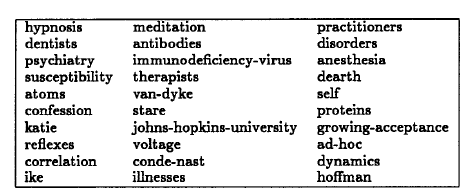 Global Analysis



Local Analysis


LCA
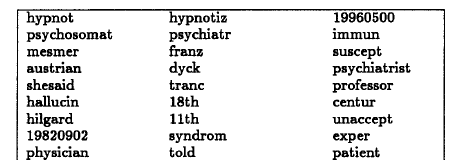 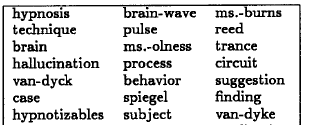 What are the different techniques used to create self-induced hypnosis?
Deliverable #2 Discussion
More training data available
Test data released
Requirements

Deliverable Reports